Інноваційні засоби реабілітації
Мета навчальної дисципліни: дати необхідні знання студентам з інноваційних засобів реабілітації при різних соматичних ушкодженнях та захворюваннях. Сформувати у студентів адекватні наукові уявлення про закономірності фізіологічних основ реабілітаційних заходів при різних соматичних ушкодженнях та захворюваннях, особливості компенсаторної перебудови функціональних систем та органів у зв’язку з порушеною функцією.
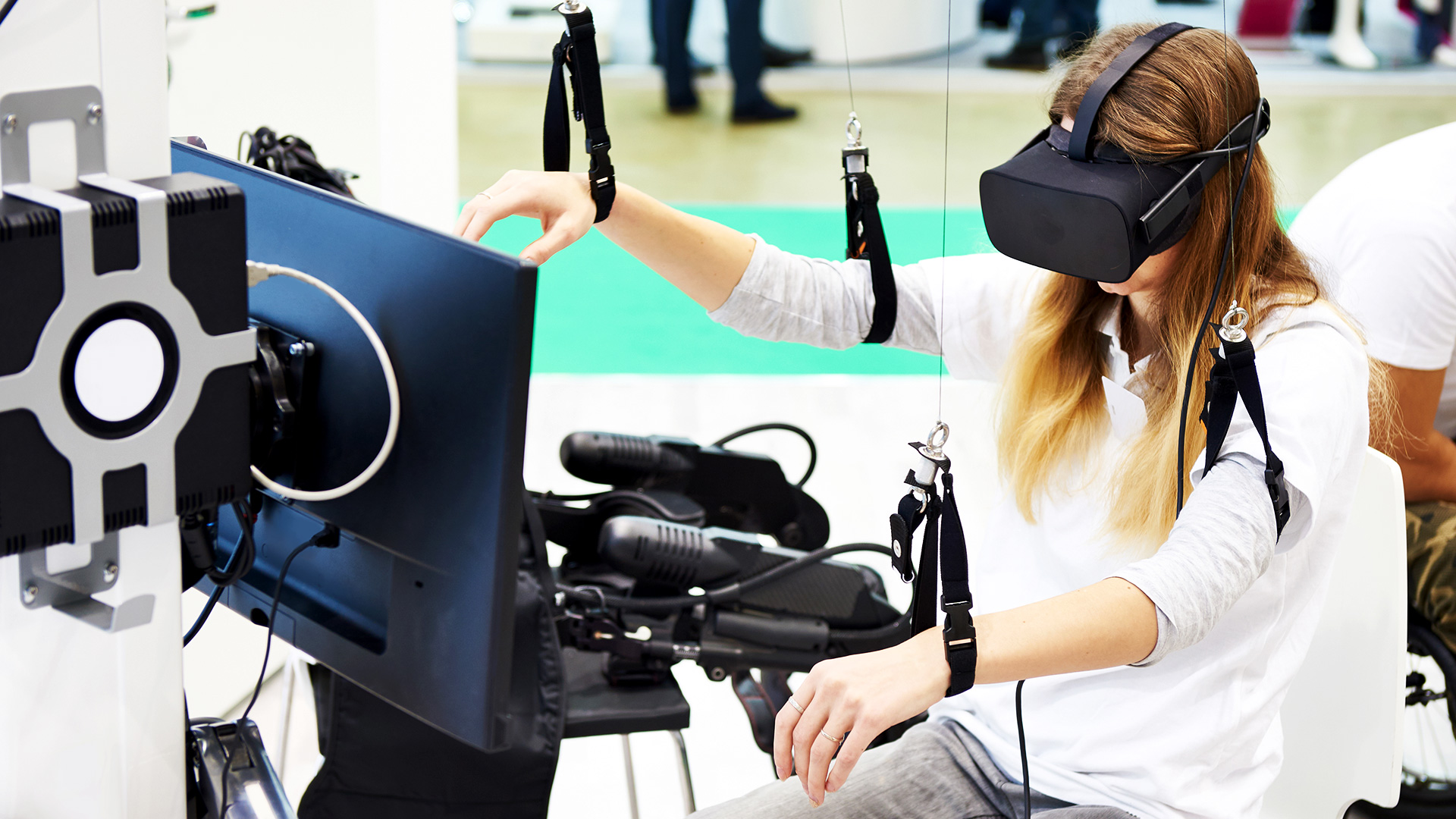 Завдання курсу: сформувати у студентів розуміння лікувальної дії інноваційних засобів фізичної реабілітації, відновних, компенсаторних, пристосувальних механізмів у процесі застосування новітніх засобів, методів, методик реабілітації; здатність до аналізу ефективності реабілітаційного процесу хворих з різними захворюваннями з урахуванням їх складності та наслідків.
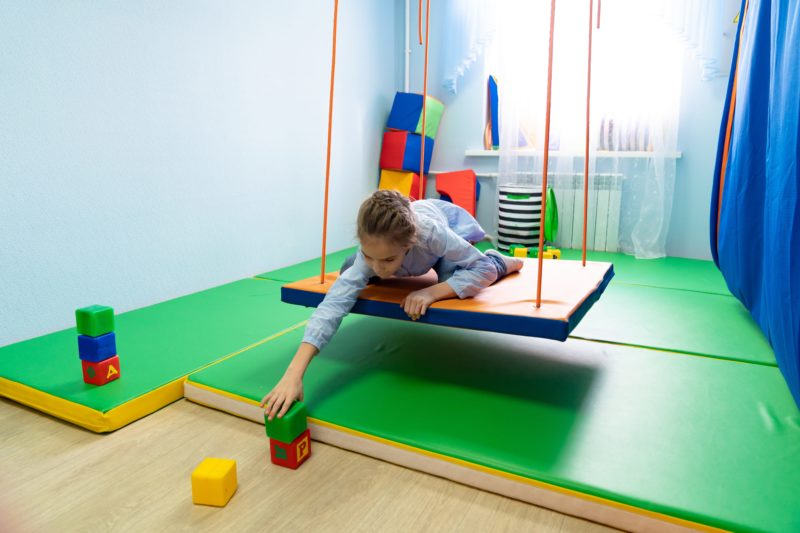 Студенти повинні знати:- методологію інноваційних засобів фізичної реабілітації осіб з різними нозологічними захворюваннями;  механізми лікувальної дії інноваційних засобів фізичної реабілітації;  клініко-фізіологічне обґрунтування застосування інноваційних засобів фізичної реабілітації;- покази та протипокази до застосування                                                             основних та інноваційних засобів                                                                фізичної реабілітації;
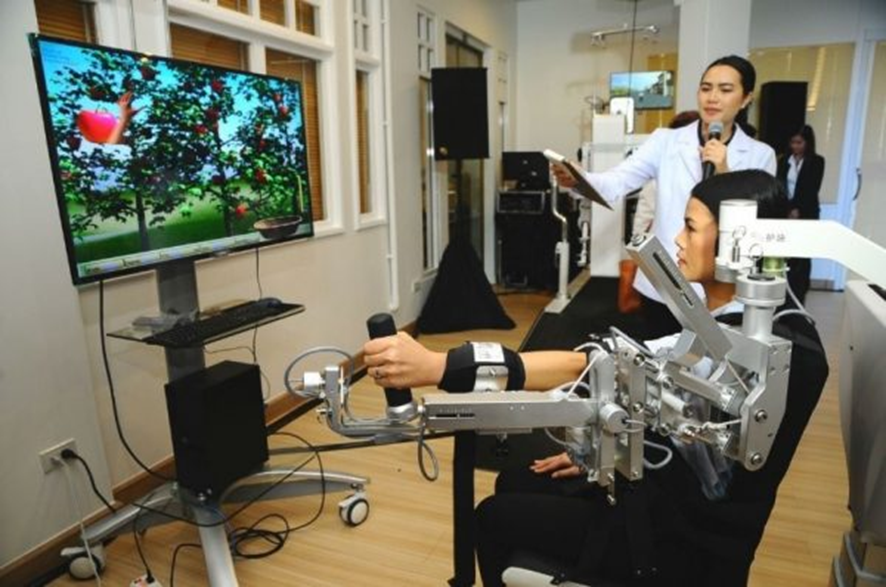 Студенти повинні вміти:
- добирати основні та інноваційні засоби фізичної реабілітації хворих в залежності від діагнозу, клінічного стану, супутніх захворювань, віку, статі та призначеного рухового режиму;
- проводити диференційоване реабілітаційне обстеження пацієнтів з руховими порушеннями за стандартними шкалами та тестами, що використовуються для формування реабілітаційного діагнозу, прогнозування, побудови реабілітаційної програми;
﻿﻿складати програми фізичної реабілітації у SMART-форматі з урахуванням періоду відновного лікування, індивідуальних особливостей пацієнта;
﻿﻿поєднувати елементи традиційних та інноваційних методик та засобів фізичної реабілітації в контексті реабілітаційної програми;
- визначати ефективність реалізації реабілітаційної                                                             програми.
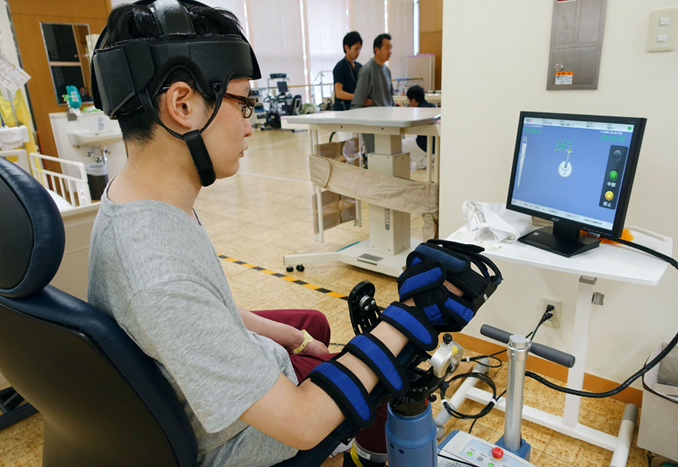 Дякую за увагу
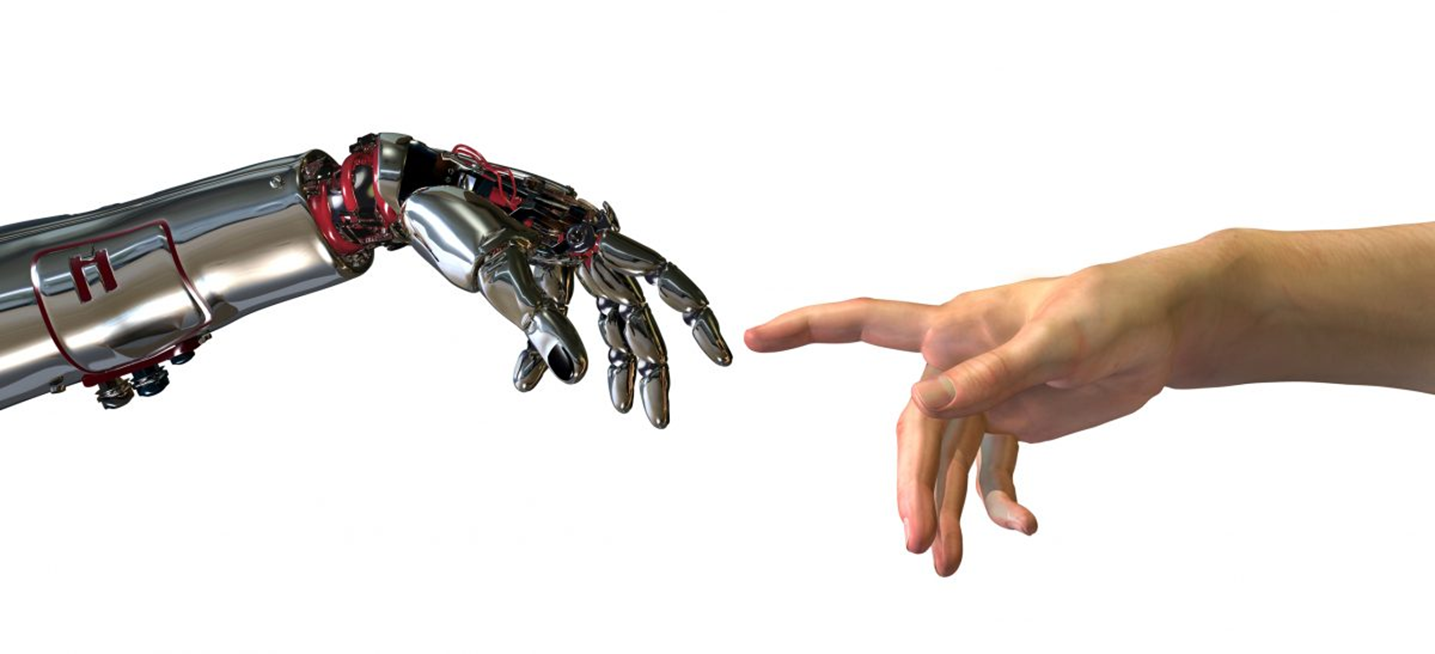